2022New Officers Training
Jurisdictional Directors Presentation
Jurisdictional DisputesandGrievances
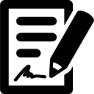 Overview of Policies and Procedures
for
Filing Grievances and Jurisdictional Disputes
Plan for the Settlement of Jurisdictional Disputes
- PLAN -
Governed by the National Building
and Construction Trades

Agreements and Decisions Rendered Affecting The Building Industry
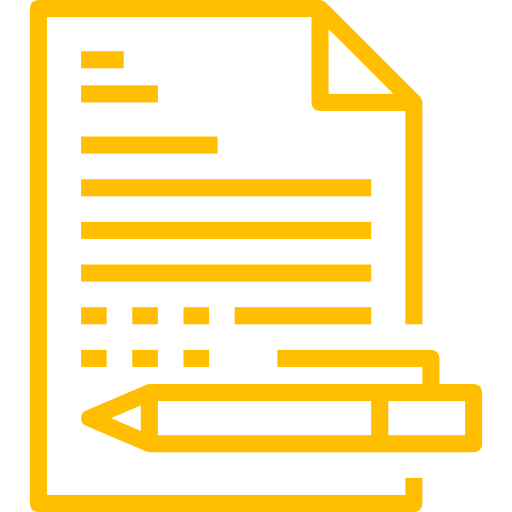 Agreements that Require the USE OF THE PLAn
PLA
Project Labor Agreements
NCA
National Construction Agreement
Project Maintenance and Modification Agreement
PMMA
CBA
TVA Work
work
No Local or National Agreement exist
Who is Stipulated to
the Plan
PLAN
International Unions
All International Unions in the National Building Trades.
Unions not affiliated
PLAN
All Unions not affiliated with the National Building Trades when working under the mentioned Agreements. 
(exception is private CBA work)
PLAN
contractors
All Contractors working under the mentioned Agreements (exception is private CBA work)
WHAT CONSTITUTES a 
JURISDICTIONAL DISPUTE
When another craft is doing or claiming your work.
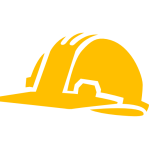 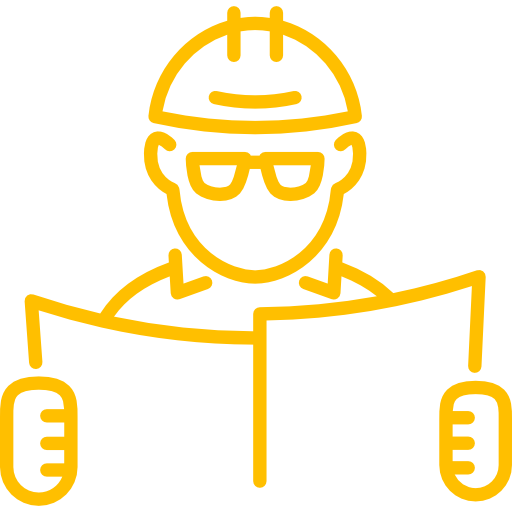 Work does not have to be started prior to filing Dispute.
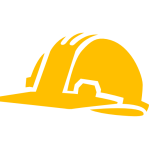 Jurisdictional DisputeProcedures
- Try to resolve it at the Local Level -
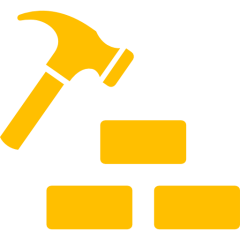 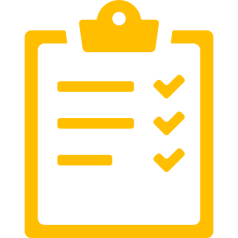 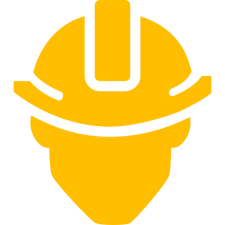 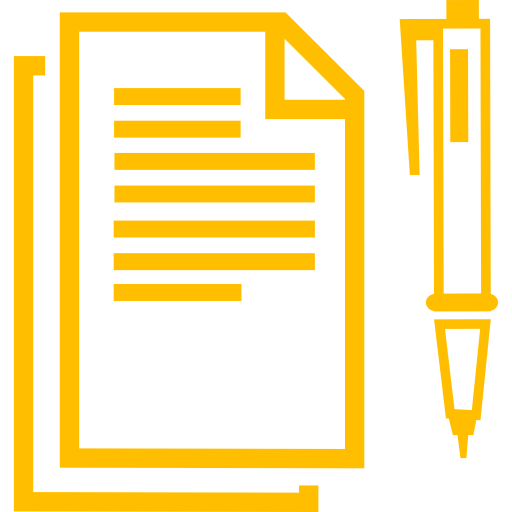 Speak to the other Craft Representative.
These steps need to be done as soon as you are aware of the dispute.
Document all Communication with date, time, location, and who you spoke with.
Speak to the Contractor who was awarded the work.
Procedures
- If NO resolve is achieved -
1
3
2
contact
5
4
Contact International Jurisdictional Director and provide all of the info to date.
Dispute Form
Notify
action
consult
Notify your Int. Vice President of the dispute.
Fill out Jurisdictional Dispute Form and send it to the International Jurisdictional Director.
Int. J.D.  will then provide a course of action.
Int. J.D. will then consult with the Manager/ Agent and the and
the Int. V.P. to go
over the dispute, as well as past practice.
Procedures
- If Dispute has Merit -
01
02
03
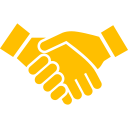 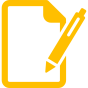 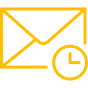 resolve
assign
Notification
International Jurisdictional Director will assign a International Vice President to the case in an attempt to resolve it at an International Level.
Notification sent to the other International notifying them of the dispute and who we have assigned to the dispute.
In turn the other International assigns a Rep. to work with our V.P. to come to a resolve.
Procedures
Manager/Agent to provide all documentation 
pertaining to the case to the J.D.
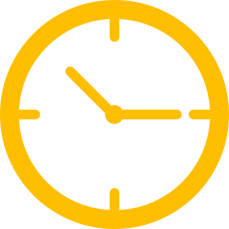 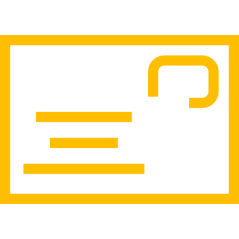 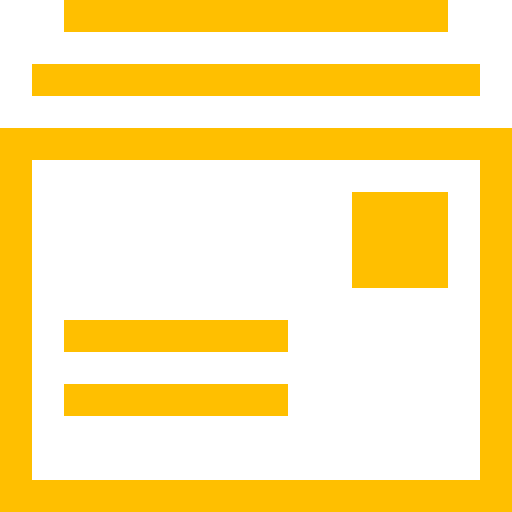 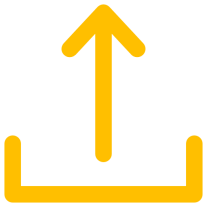 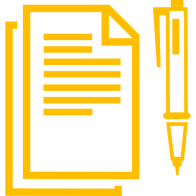 Any and all documentation
Top priority
Pre-Job minutes
Letters from members
Letters from Contractors
Minutes from any meeting.
Pictures showing past practices
Time is of the essence
Procedures
- If NO resolve at this level -
1
3
2
report
5
4
Int. V.P. to fill out J.D. report and send to Jurisdictional Director.
5 Days
files
3 Days
7 Days
J.D. then files dispute with PLAN Administrator
We have five days from the time it is filed to decide to go to arbitration.
Arbitrator will have decision within three days.
Arbitrator is chosen and a hearing set within seven days.
Arbitrator
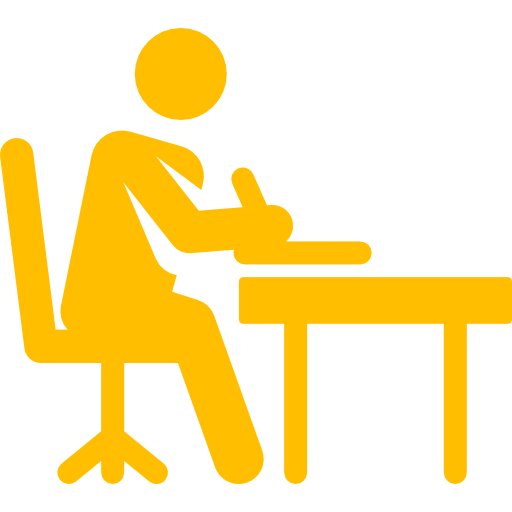 An arbitrator considers and analyzes the evidence that both parties to a dispute present at a hearing.
The arbitrator draws on knowledge of relevant laws, precedents and policies to thoughtfully weigh the merits of each side's perspective and then determine judgement.
Arbitrator
What the Arbitrator looks at when rendering a decision
Existing agreements of records between the crafts involved.
Previous decisions of records.
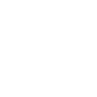 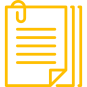 Established Trade practices in the industry.
Comprehensive and professional presentation.
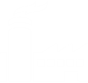 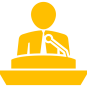 Prevailing practice in the locality.
Documentation of past practice.
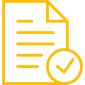 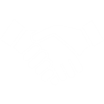 Arbitrator
What is needed for a successful Arbitration
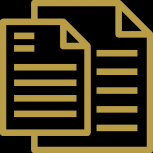 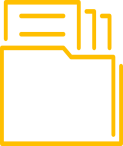 DOCUMENTATION
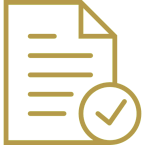 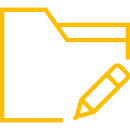 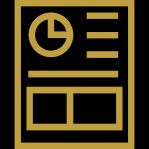 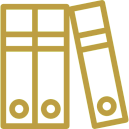 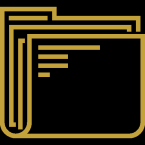 Jurisdictional Disputes National Maintenance Agreement
 N.M.A.
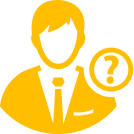 Who is stipulated to the N.M.A.
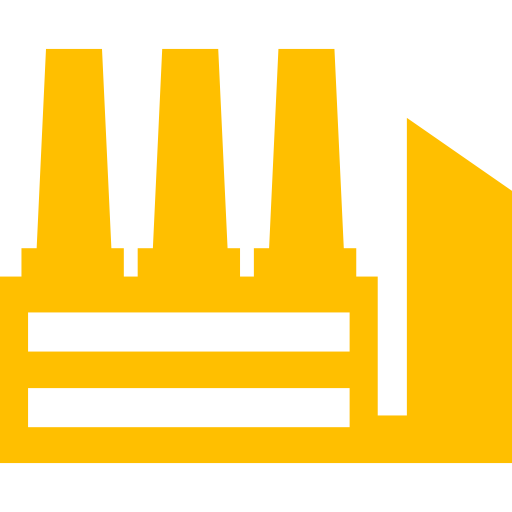 Any and all Contractors and Unions working under this agreement.
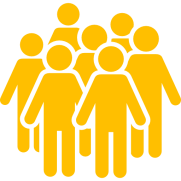 Jurisdictional Disputes National Maintenance AgreementN.M.A.
- Try to resolve it at the Local Level -
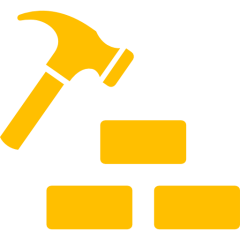 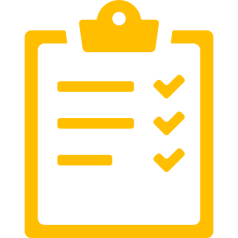 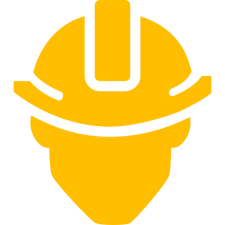 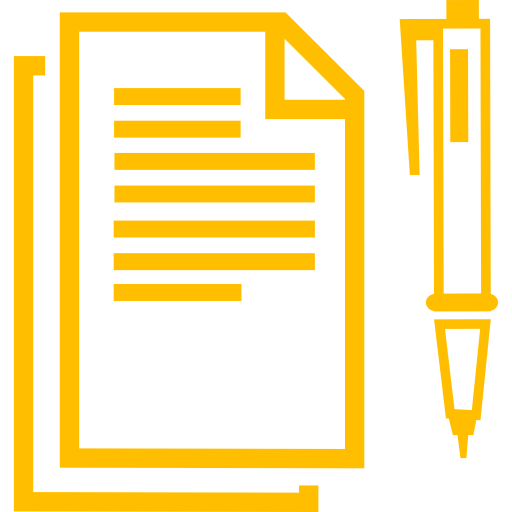 Speak to the other Craft Representative.
These steps need to be done as soon as you are aware of the dispute.
Document all Communication with date, time, location, and who you spoke with.
Speak to the Contractor who was awarded the work.
Jurisdictional Disputes National Maintenance Agreement - N.M.A. -
01
02
03
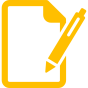 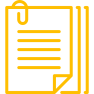 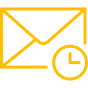 assign
documentation
Notification
A party challenging the assignment shall notify all affected parties / Unions – Int. J. D. & Int. V.P. / Employer.
Int. V.P. will be assigned to the dispute.
Provide any and all documentation to the J.D.
Jurisdictional Disputes National Maintenance Agreement - N.M.A. -
1
3
2
resolve
5
4
At this step the V.P. has five days to come to a resolve.
7 Days
5 Days
3 Days
Present
If after five days there is no resolve the J.D. can refer it to the N.M.A.P.C. for Arbitration.
Arbitrator/ Umpire shall hold a hearing within seven days.
Arbitrator shall issue a decision within three days.
J.D. will present the case.
Jurisdictional Disputes General Presidents Project Maintenance AgreementG.P.P.M.A.
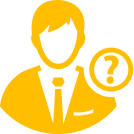 Who is stipulated to the G.P.P.M.A.
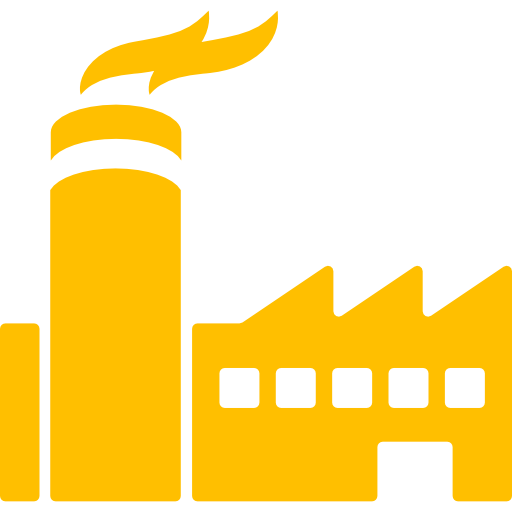 Any and all Contractors and Unions working under this agreement.
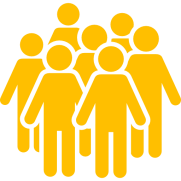 Jurisdictional Disputes General Presidents Project Maintenance AgreementG.P.M.A.
- Try to resolve it at the Local Level -
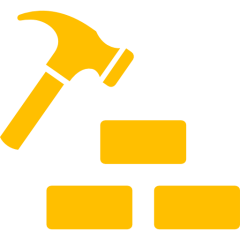 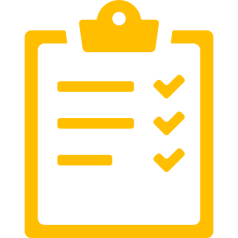 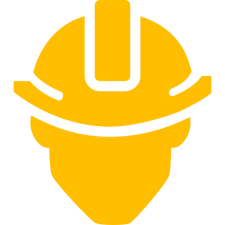 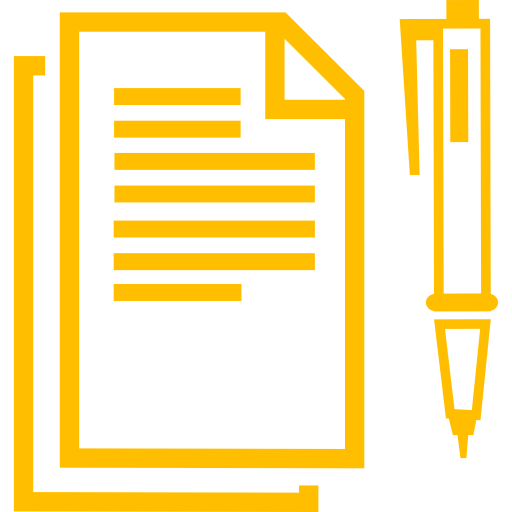 Speak to the other Craft Representative.
These steps need to be done as soon as you are aware of the dispute.
Document all Communication with date, time, location, and who you spoke with.
Speak to the Contractor who was awarded the work.
Jurisdictional Disputes General Presidents Project Maintenance AgreementG.P.P.M.A.
02
03
04
01
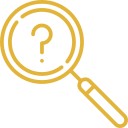 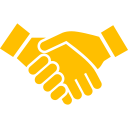 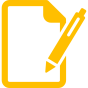 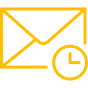 resolve
Meet
Report
assign
If no resolve the J.D. will submit a statement of facts and a request to the General Presidents Committee for assistance in resolving the 
said dispute.
J.D.will notify the other International Union of the dispute and assign a IVP to the case. Other Int. Union will do the same.
Provide any and all documentation to the J.D
The two Int. Reps shall meet and try to come to a resolve.
Jurisdictional DisputeOverview
Claim our work, but have proof to back it up.
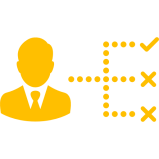 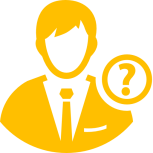 Different Agreements / Different procedures and timelines
Know what to ask if not brought up.
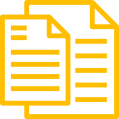 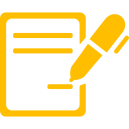 Get it in the minutes of the pre-job.
Ongoing documentation of area and past practice.
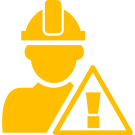 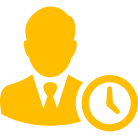 Understand your timelines.
Attended the pre-jobs
Grievance ProceduresNational Maintenance AgreementN.M.A.
What constitutes a Grievance
A dispute arising from non-compliance with this agreement or any other agreement that is incorporated into this agreement by reference.
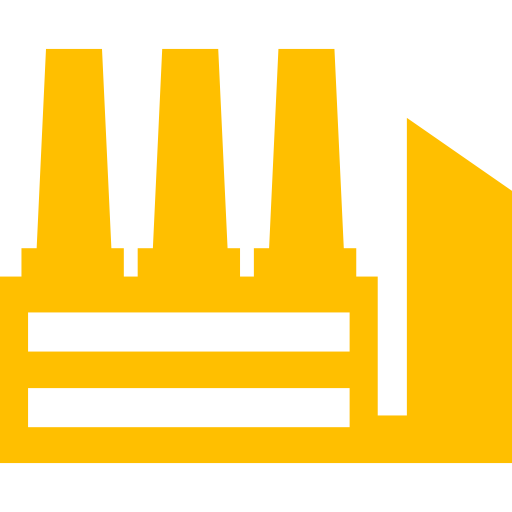 Note: All Grievances shall be filed within 10 calendar days after the issue has occurred.
Grievance Procedures National Maintenance AgreementN.M.A.
step one
Local Union Steward and Contractor Supervisor try to remedy the issue.
Grievance Procedures National Maintenance AgreementN.M.A.
Step one
Step two
Local Union Manager/ Agent meet with Contractor Supervisor to try to remedy the issue.
If no resolve notify Int. J.D. and Int. V.P. of the situation.
Fill out Grievance report and send to Int. J.D.
Grievance Procedures National Maintenance AgreementN.M.A.
step one
Step three
Int. V.P. to meet with contractor Labor relations Manager to try to remedy the issue.
step two
Grievance Procedures National Maintenance AgreementN.M.A.
Hearing date will be set in front of the Grievance review subcommittee (5 management / 5 Labor / 1 NMAPC).
Step four
Jurisdictional Director formally submits grievance to the N.M.A.P.C. for processing.
Jurisdictional Director will present the case to the Subcommittee.
Opposing party then has ten days to submit their position and supporting documentation to the N.M.A.P.C.
Subcommittee ruling is final and binding.
Step three
Step one
Step two
Grievance ProceduresNational Construction AgreementN.C.A.
step one
Dispute will be referred to the Business Manager / Agent and Project Superintendent at the site to try to resolve.
If no resolve , notify Int. J.D. and Int. V.P. of the issue.
Fill out Grievance report and send to Int. J.D.
Grievance ProceduresNational Construction AgreementN.C.A.
Step one
Step two
After five days of no resolve in step one the matter will be referred to the Int. V.P. and the Labor Relations Manager for the Contractor.
Note:  Moving to steps 2 & 3 shall be within 10 calendar days of the meeting held in step one.
Grievance ProceduresNational Construction AgreementN.C.A.
Step three
After ten days of no resolve in step two the Jurisdictional Director shall refer the issue to the General President and to the home office Representative of the Employer.
step one
If not resolved it shall be submitted to a review committee (Equal number of Management/ Labor)
step two
J.D. Presents the Grievance
Grievance ProceduresNational Construction AgreementN.C.A.
Step four
After ten days of no resolve in step three/ or a disagreement with the ruling of the review committee, an Arbitrator will be selected.
Arbitrators ruling shall be final and binding.
Step three
Step one
Step two
Grievance ProceduresGeneral Presidents Project Maintenance AgreementG.P.M.A.
step one
Note:   No Grievance shall be recognized unless called to the attention of the Employer by the Union or to the Union by the Employer within five working days after the alleged violation
Meeting between the Jobsite representative and the Employer
Grievance ProceduresGeneral Presidents Project Maintenance AgreementG.P.M.A.
Step one
Step two
Manager / Agent to meet with Employer to try to resolve the issue
(within ten working days after the meeting in step one).
Fill out Grievance report and send to the Int. J.D.
Grievance ProceduresGeneral Presidents Project Maintenance AgreementG.P.M.A.
step one
Step three
Int. V.P. to meet with Employers Labor relations Manager to try to resolve issue.
step two
Grievance ProceduresGeneral Presidents Project Maintenance AgreementG.P.M.A.
Step four
If no resolve Jurisdictional Director will submit Grievance to the GPPMA Grievance Committee for resolution. ( 10 working day time limit from step one)
Decision rendered by committee is final and binding.
Step three
Step one
Step two
Grievance ProceduresGeneral Presidents Project Maintenance AgreementG.P.M.A.
Step four
Step five
Step three
Step two
If no decision made by Grievance Committee, the case can be submitted to GPPMA standing Arbitrator for a decision no later than 30 days after the failure of the Grievance committee to make a decision. Ruling shall be final and binding.
Step one
questions & comments